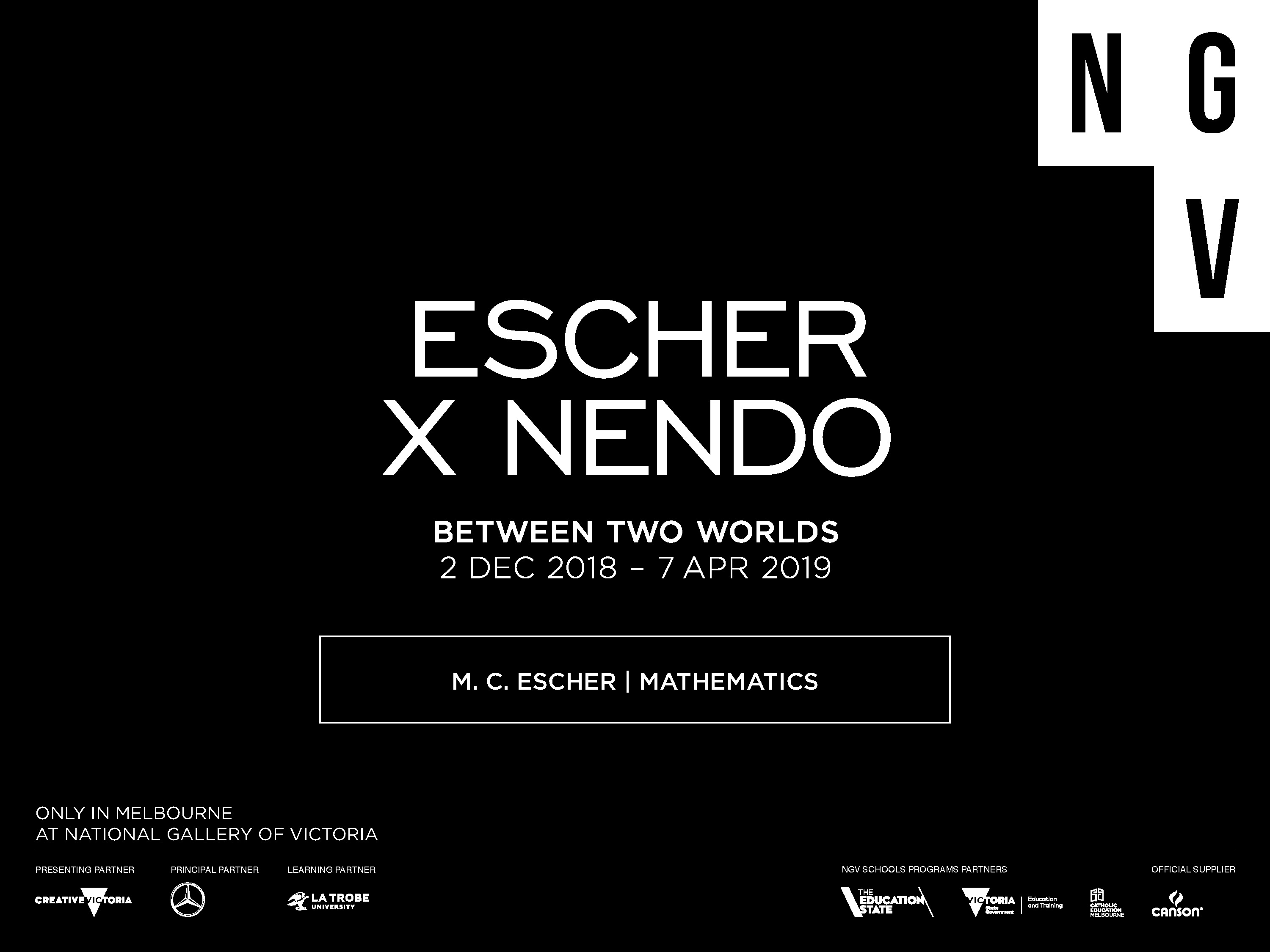 [Speaker Notes: Slide notes adapted from M.C. Escher, More Than Meets the Eye, NGV 2018
Chapter 4,  Mathematics
with thanks to Daniel Romanin, mathematics tutor and engineer. 

Share this information with your students:
Despite a lack of formal training in mathematics, and little interest in the complex abstract mathematical theories applied to his work, artist M.C. Escher researched and accurately depicted sophisticated mathematical ideas. Escher’s art is used to teach mathematical concepts and has inspired further investigation and research in the world of mathematics and science. Some of the ideas Escher explored were tessellation and symmetry, infinity and hyperbolic geometry. Escher said:

I never got a passing mark in mathematics. The funny thing is I seem to latch on to mathematical theories without realising what is happening. No indeed, I was a pretty poor student at school. And just imagine – mathematicians now use my prints to illustrate their books!
M. C. Escher quoted in Eli Maor, To Infinity and Beyond: A Cultural History of the Infinite, Princeton University Press, New Jersey, 1987, p. 171.

Although I am absolutely without training or knowledge I often seem to have more in common with mathematicians than my fellow artists.
M.C. Escher quoted in Miranda Fellows, The Life and Works of Maurits Cornelis Escher, Parragon Book Services, London, 1995]
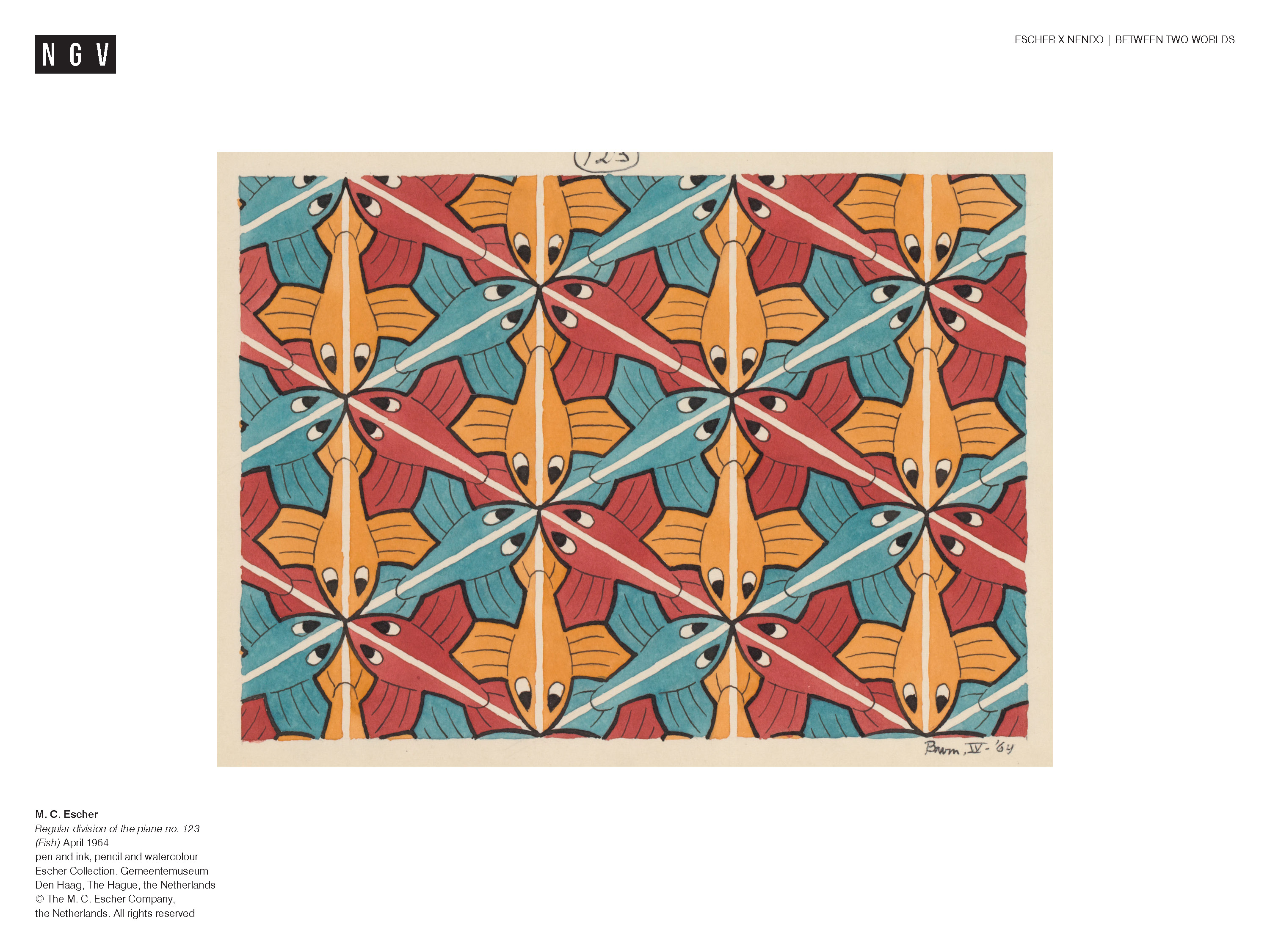 [Speaker Notes: Ask students: 
Describe what you see in this image - Regular division of the plane no. 123 (Fish) April 1964 - by M.C. Escher.
How are the fish repeated to make a pattern?]
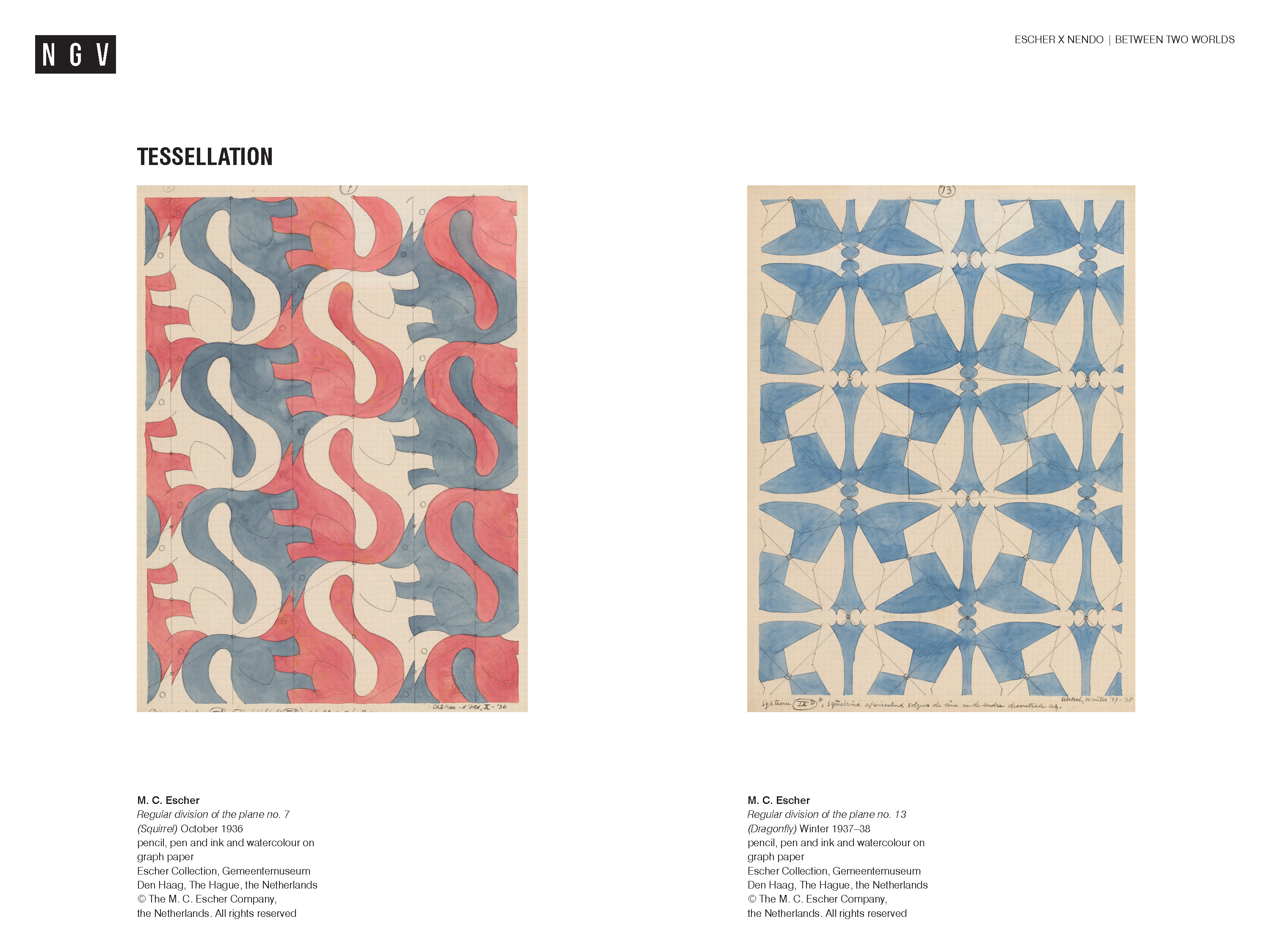 [Speaker Notes: Share this information with your students:
A tessellation is a pattern made up of shapes that fit together without gaps or overlap. 
Escher created hundreds of tessellation patterns, combining different figures. To create his tessellations, Escher used mathematical transformations. In maths a shape is considered transformed when it is shifted from one position to another while maintaining its exact image. Translation, reflection and rotation are ways to transform a shape in a tessellation.]
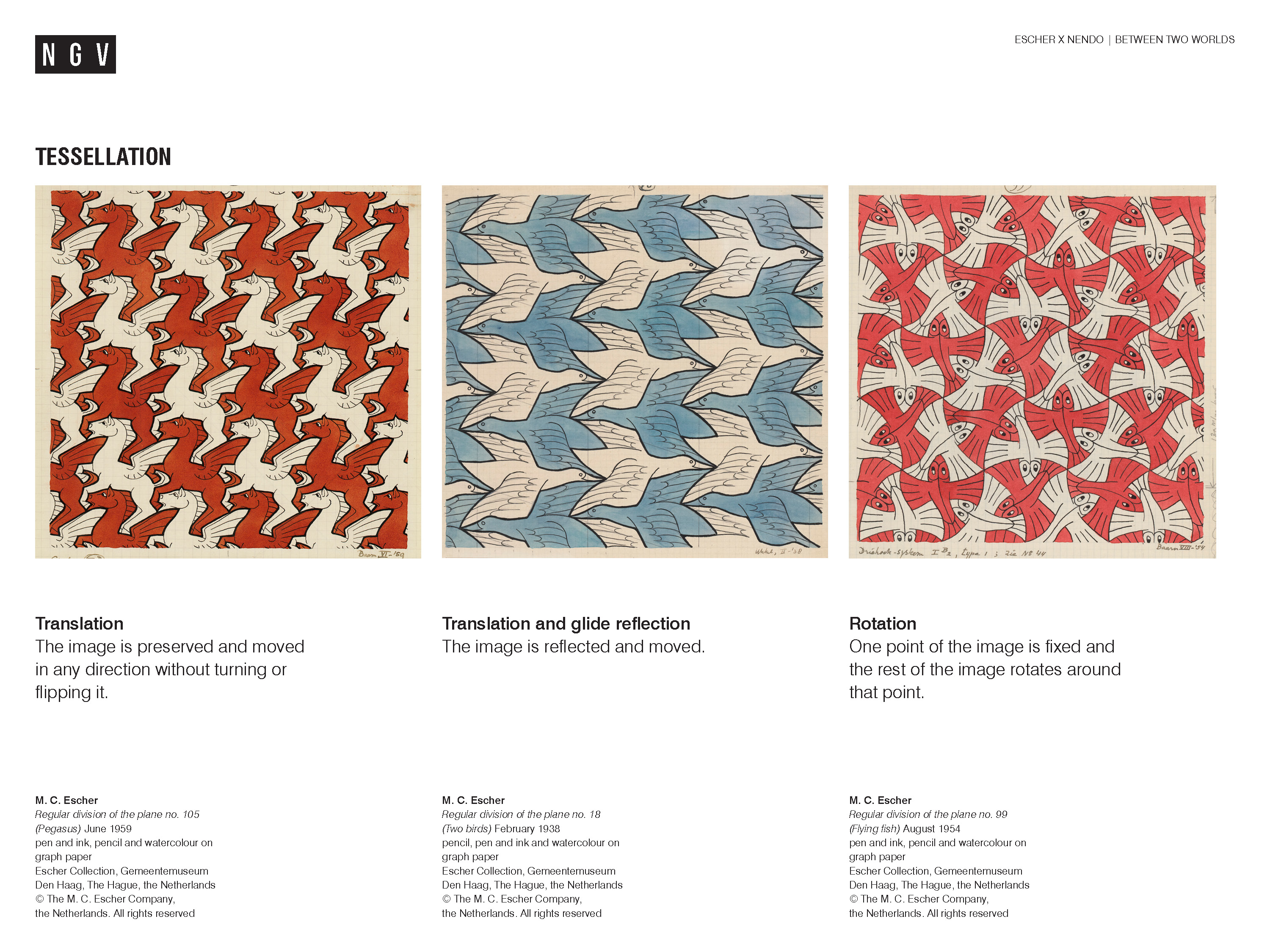 [Speaker Notes: Ask students: 
Look at the first image. How have the horses been placed to repeat the pattern? Have they been flipped or turned?
Share this information with your students:
A translation is when an image is preserved and moved in any direction across a surface without turning or flipping it. This can be seen in Regular division of the plane no. 105 (Pegasus), 1959, in which only one shape is used. The original horse shape is maintained and shifted across the surface to create other winged horses that form the tessellation. 
Glide reflection
Ask students 
Now look at the image of the two birds. How has the bird been placed to make the pattern?
Share this information with your students:
In Regular division of the plane no. 18 (Two birds), 1938, Escher has used translation and glide reflection. A glide reflection is made up of a reflection and a translation. In this image, the white bird is flipped over the line of reflection – the mirror line – to create the image of the blue bird. The blue bird is then shifted vertically parallel to the mirror line.
Rotation
Ask students: 
Now look at the red and white image of flying fish.
How has the flying fish shape been repeated in this tessellation? Can you find the fixed point around which the fish turn?
Share this information with your students:
Rotation is used to create the tessellation in Regular division of the plane no. 99 (Flying fish), 1954. A rotation is when one point of the image is fixed and the rest of the image is rotated around that point. For this work, Escher fixed the tail of a fish, and rotated its body around the fixed point to create the other fish.]
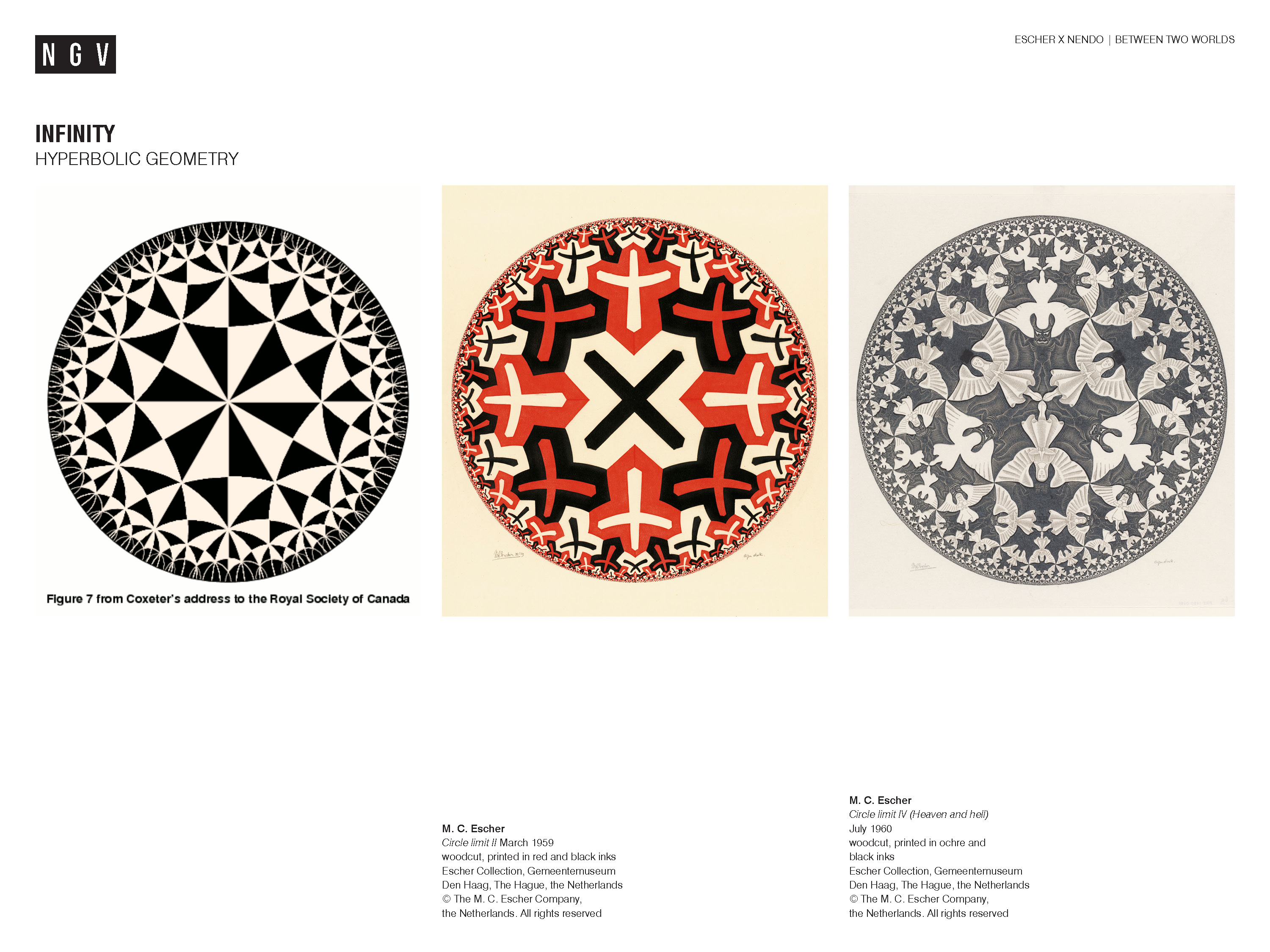 [Speaker Notes: Ask students: 
What does infinity mean? What does it look like? Can you imagine it? How would you represent it?
Share this information with your students:
Escher was fascinated by the concept of infinity and how to represent it. In mathematics, infinity is the abstract idea that something has no endpoint, it goes on and on indefinitely. A simple example is when we divide 2 by 3. The answer is 0.6666 endlessly repeating.
The decimal representation of pi (π) is also an infinite number: 
π = 3.1415926535 ... 
Although infinity cannot be experienced, and is hard to imagine, it is essential in mathematics. Escher helps us visualise the concept of infinity through his images using hyperbolic geometry, the Möbius strip and the Penrose triangle. 
To represent the idea of infinity, Escher created tessellations on a curved plane or surface, called a hyperbolic plane. The rules of geometry for a hyperbolic plane are different than those that apply to a flat plane. Flat plane geometry is called Euclidean geometry. In Euclidean geometry the sum of the angles in a triangle is 180° and Pythagoras’ theorem tells us that for a right angle triangle, the square of the length of the hypotenuse is equal to the sum of the squares of the other two sides ­(c²= a² + b²). In hyperbolic geometry, some of the rules we are familiar with no longer hold true. As the hyperbolic plane has curvature, the sum of the angles in a triangle is always less than 180° and Pythagoras’ theorem no longer applies. 
 
Escher’s work related to hyperbolic geometry is based around the Poincaré model, which was introduced to him by mathematician H. S. M. Coxeter (1907–2003). 
The Poincaré model maps a hyperbolic surface to the confines of a circular disk.  In his Circle Limit series, Escher used principles from the Poincaré model to depict infinity in a circle. 
Circle limit II, 1959, is a disk model of a hyperbolic plane with an infinite number of tessellations. The crosses appear curved and of different lengths, however in the hyperbolic plane they are in fact straight and the same length. They also appear to decrease in size towards the boundary of the disk, however, again, in the hyperbolic plane each cross is the same size. Distortion of the crosses is required to illustrate the idea of infinity in a closed disk. As the boundary of the disk is approached, space becomes denser, meaning the number of crosses at the circle boundary approaches infinity. Escher made numerous prints that illustrated the notion of infinity – ever expanding or ever diminishing, with his own idiosyncratic tessellations.]
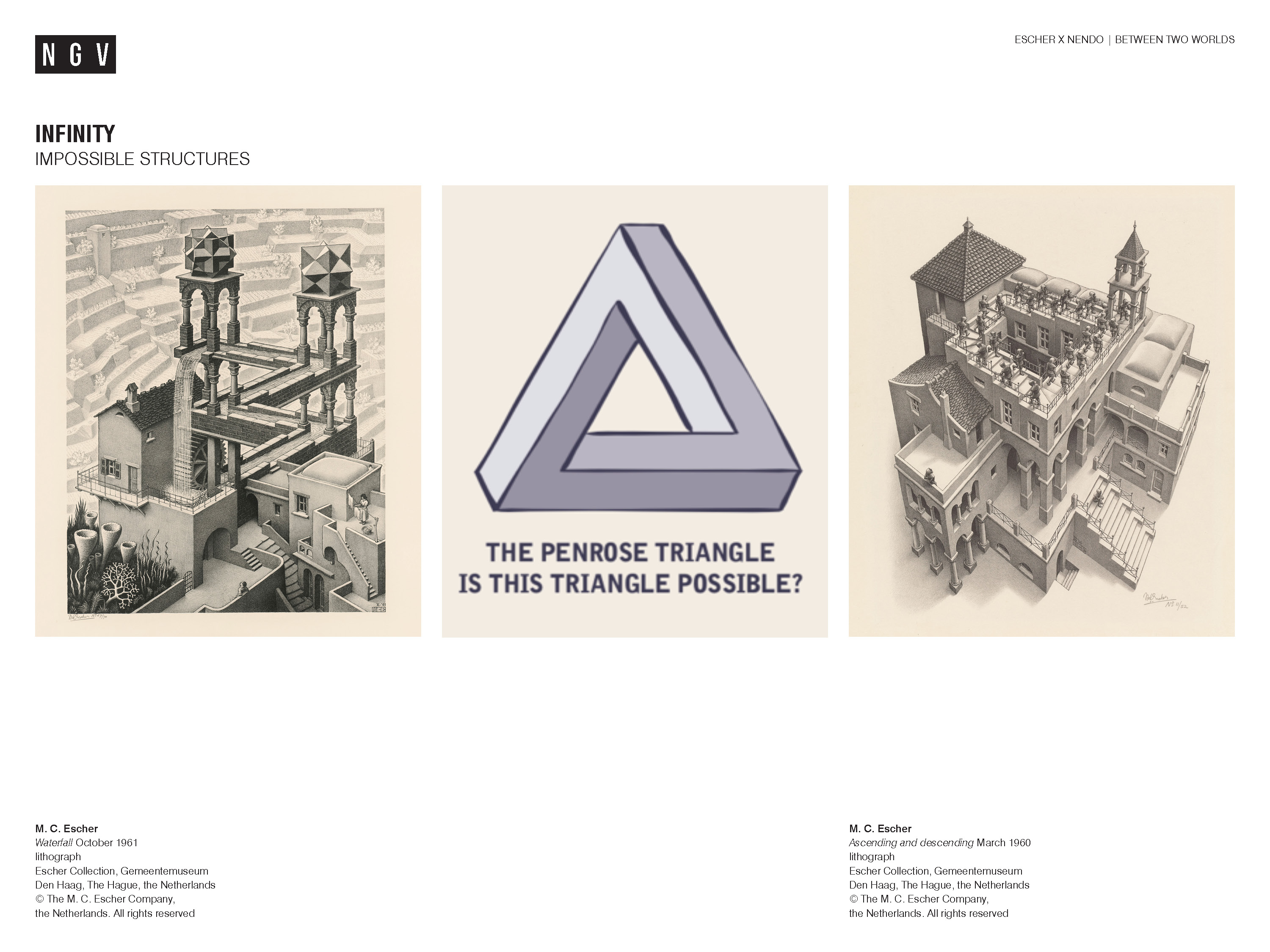 [Speaker Notes: Ask students: 
Look closely at this image (titled Waterfall, 1961).
What is strange about the structure?
Share this information with your students:
The water seems to flow uphill, and the things that look like they are at the back also seem to be closer to us. It doesn’t make sense.
Escher uses principles from the Penrose triangle to further explore the concept of infinity. The Penrose triangle is an impossible object: a two-dimensional figure, interpreted as a three-dimensional object. It is geometrically impossible to represent the Penrose triangle in the physical world. The curious, impossible property of the Penrose triangle is that each side seems to be ahead of the previous side. Escher used three Penrose triangles to represent a water path in Waterfall, 1961. Beginning at the water wheel, water appears to flow both up and down the water path, creating an impossible infinite cycle. 
Although they didn’t invent the Penrose triangle, psychiatrist Lionel Penrose and his mathematician son Roger devised and popularized it in the 1950s, partly inspired by Escher’s earlier depictions of impossible objects. The impossible objects they created inspired Escher to create further works, like Ascending and Descending, 1960.

**In 1988 Roger Penrose shared the Wolf Prize for Physics with Stephen Hawking for their work on singularities. A singularity is defined as a point at which a function takes an infinite value, especially in space–time when matter is infinitely dense, such as at the centre of a black hole.]
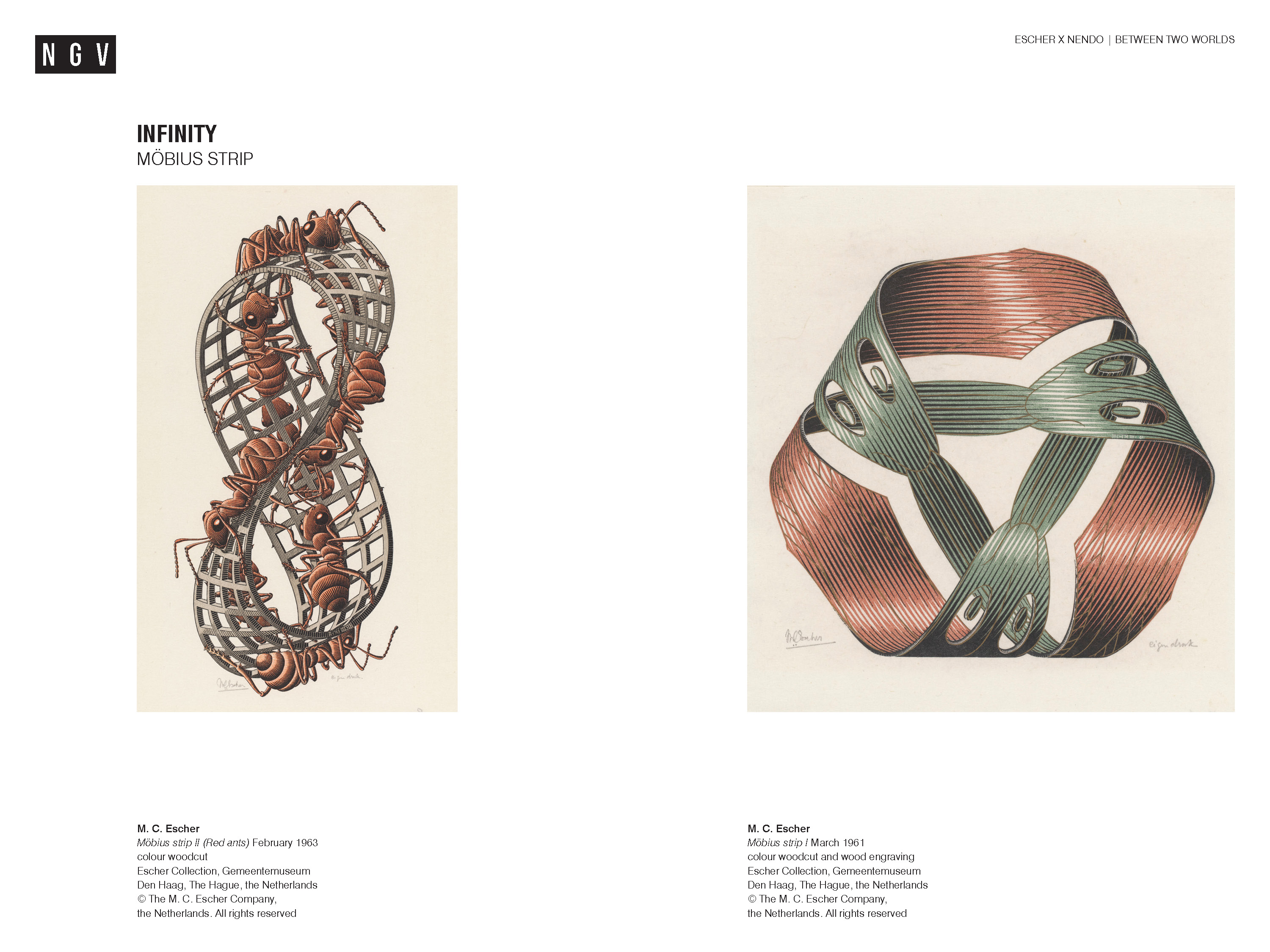 [Speaker Notes: Ask students: 
Look at the image on the left, the one with the ants. How many surfaces does the shape have? How many edges?
Share this information with your students:
A Möbius strip is a loop with only one surface and one edge. (You can make one by taking a strip of paper, twisting it and then taping the ends of the strip together.) In Möbius strip (Red Ants) the ants march endlessly around their mobius lattice, which forms a lemniscate - the mathematical symbol for infinity, like a figure eight. Escher made a model of an ant from plasticine and wire to copy for this image.
In his second Möbius strip, Escher has used an image of a snake biting its tail. The image of a snake biting its tail is sometimes called an Ouroboros. An Ouroboros is said to symbolise infinity or wholeness.
Further activity:
Can you design your own visual representation of infinity?
Sketch your own design based on a Möbius strip or impossible form.]